Thanksgiving!
By Morghan Brock & Linsey ROgers
What is thanksgiving about?How does your family celebrate Thanksgiving?
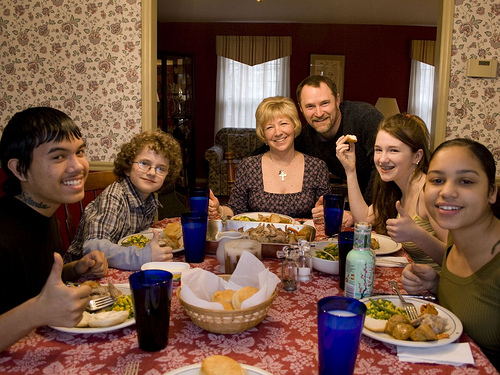 Why do we eat certain foods on thanksgiving?
What do you know about the first thanksgiving?